ПУБЛИЧНЫЙ   ОТЧЕТКишертской территориальной организации Профессионального союза работников народного образования и науки Российской Федерации.
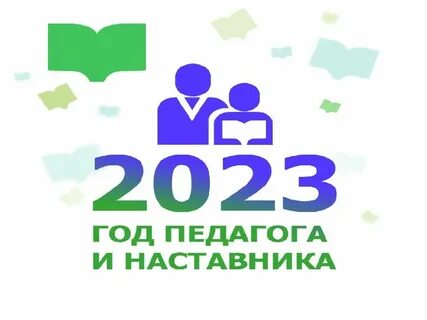 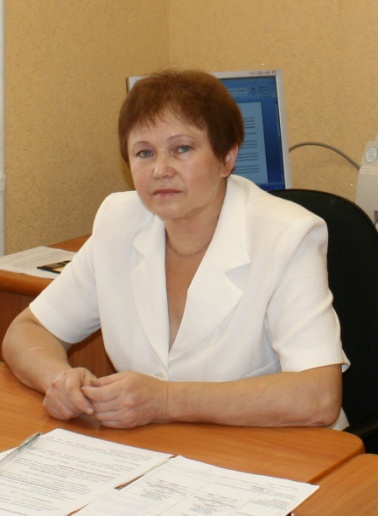 Председатель Кишертской  территориальной организации профсоюза работников народного образования – Т.Н.Ермакова
Общая  характеристика организациина 01.01.2023 года
Структура Кишертской территориальной организации профсоюза
Объединенная
ППО
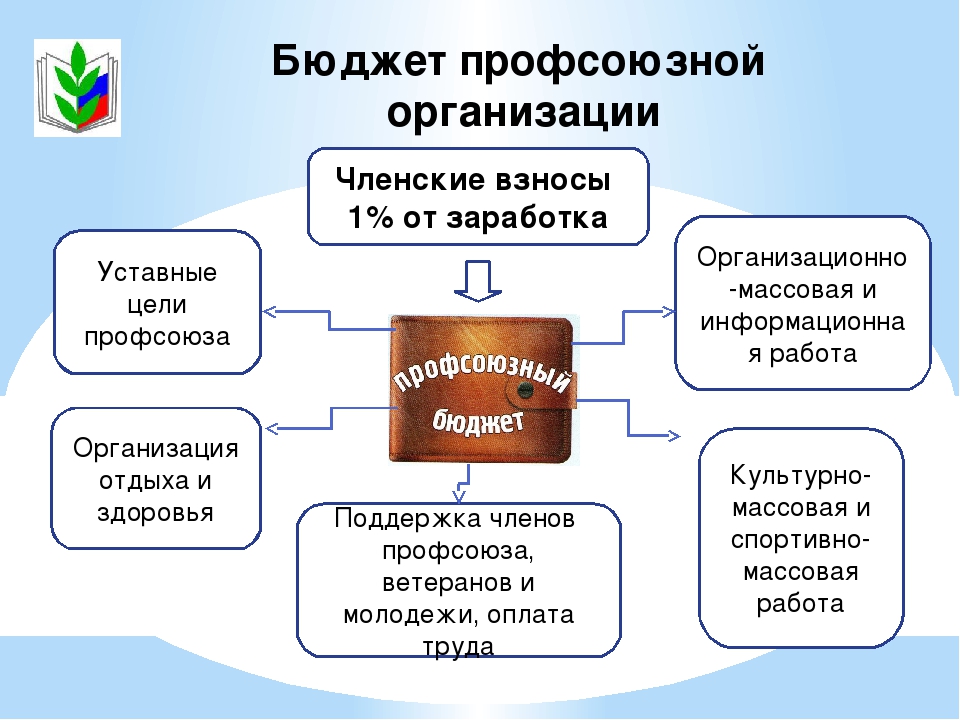 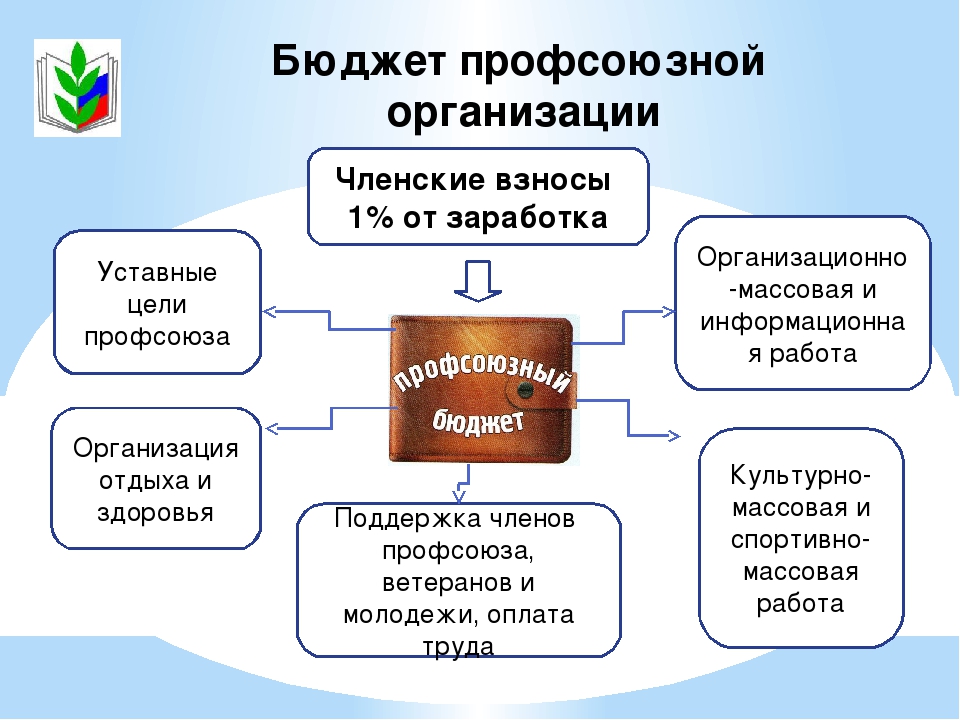 331 864 (70%)
49666
24561
15000
127437
115200
Некоторые  показатели  доходов и расходов профсоюзной организации
Финансовое обеспечение работников сферы образования и меры социальной поддержки
В системе образования Кишертского  муниципального округа, как и в Пермском крае в 2023 г. продолжала действовать  модель оплаты труда на основе ученико-часа. 
1.В Пермском крае в 2023 г. увеличение фонда оплаты труда прочего персонала осуществлялось трижды: с 01.04 на 2,2%, с 01.07 на 3%, с 01.10 на 3,1%.
2.Показатели по уровню оплаты труда работников отрасли в 2023 г. исполнены следующим образом: 
- средняя зарплата педработников в сфере общего образования составила – 
42 622руб.;
- средняя зарплата педработников в дошкольных образовательных организациях составила  - 37 693руб.;
- уровень средней зарплаты педработников дополнительного образования составил  - 42 851 руб.
3. Сохранен весь пакет нормативных актов по мерам социальной поддержки работников образования Пермского края. Полностью исполнялись положения ст. 23 Закона «Об образовании в Пермском крае», произведена индексация выплат по ст. 23.
МЕРЫ   СОЦИАЛЬНОЙ  ПОДДЕРЖКИ
4. Продлено действие закона Пермского края о санаторно - курортном оздоровлении работников бюджетной сферы до декабря 2024 года, но выделение средств пока не утверждено на уровне края и муниципалитета.
5. Произведено дополнительное стимулирование педработников по результатам обучения школьников по итогам учебного года ( педагогам  9-11 классов) –выплачено дополнительно  –  487 000 рублей;
       6. На стимулирование педагогов по результатам сдачи ЕГЭ выплачено – 
       281 000 рублей;
       7. Систематически осуществлялась оплата классных руководителей из средств федерального бюджета – ежемесячно 5000 руб., а также из средств регионального бюджета – ежемесячно 2000 руб. 
   8. Предоставлялась оплата должности «Советник», условия  работы новой        должности соблюдались согласно  установленным нормативам.
   9. Производилось оказание материальной помощи на уровне первичных профсоюзных организаций и ТО профсоюза соответственно действующего Положения – 18.7 тыс.руб.
  10. Поздравления членов профсоюза со знаменательными датами производились с учетом подарков  и премий – 97.0 тыс.руб.
Информирование членов профсоюза и работников ОО о деятельности профсоюза проводилось через -
Периодическую печать ( газета «Сылвенские зори», «Профсоюзный Курьер»)
Профсоюзные уголки
Информационные вестники ( Крайкома профсоюза)
Обучение членов профсоюза, профсоюзного актива (курсы подготовки, семинары, совещания, форумы) 
Встречи с коллективами, участие в совещаниях руководителей ОО
Открытый публичный отчет (через встречи, сайт, группу в «Контакте»)
Группа в «Контакте» – « Наш профсоюз»
Президиум – исполнительный орган ТО профсоюза
СОСТАВ   ПРЕЗИДИУМА
Ермакова Т.Н.- председатель ТО профсоюза
Стругова Людмила Владимировна – зам. председателя ТО профсоюза
Члены  президиума:
Попова  Наталья  Григорьевна
Редькина  Лариса  Юрьевна
Палкина  Галина  Владимировна
Лебедева Людмила Юрьевна
Бушмакова  Светлана  Юрьевна
Вопросы рассматриваемые на заседании Президиума
Об участии в конкурсе «Учитель года» и финансировании мероприятия.
Об утверждении Положений соревнований в рамках «Фестиваля спорта»
О премировании  членов профсоюза в связи со значимыми событиями года: Днем профсоюзного активиста, Днем учителя и др.
Об участии в семинарах-совещаниях ассоциации «Согласие» в режиме он-лайн.
Оформление подписки на газету «Профсоюзный курьер» .
О проведении новогодней елки для детей и внуков членов профсоюза, ветеранов педагогического труда.
Итоги статистического отчета Комитета профсоюза на 01.01.2022г.
О подготовке и проведении Всероссийской акции профсоюзов в рамках Всемирного дня действий «За достойный труд» в 2022 году. 
Об утверждении Ходатайств  о награждении  членов профсоюза Почетной грамотой Пермской краевой организации Общероссийского Профсоюза  образования , благодарственными письмами Главы Кишертского муниципального округа  и др.
КОЛЛЕКТИВНЫЙ ДОГОВОР,  СОГЛАШЕНИЕ
основные 
нормативные правовые акты, регулирующие 
социально-трудовые отношения
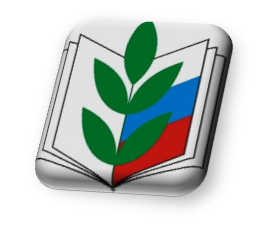 2021 г.
Охрана труда, как приоритетное направление деятельности Профсоюза,  было направлен на решение следующих задач:

 1. Профилактика опасностей, минимизация повреждения здоровья работников.
 2. Усиление роли уполномоченных  по охране труда через административно-общественный контроль за соблюдением работодателями Законодательства об охране труда с учетом последних изменений Законодательства о труде.
 3. Здоровьесбережение работников через создание оптимальных условий труда, проведение медицинских осмотров, участие в «Фестивале спорта», выполнение «Соглашения по охране труда».
4. Обучение уполномоченных по охране труда -  6 человек.
5. Участие в вебинаре ассоциации «Согласие» по теме: «Совершенствование системы управления охраной труда в свете последних изменений Законодательства РФ об охране труда»
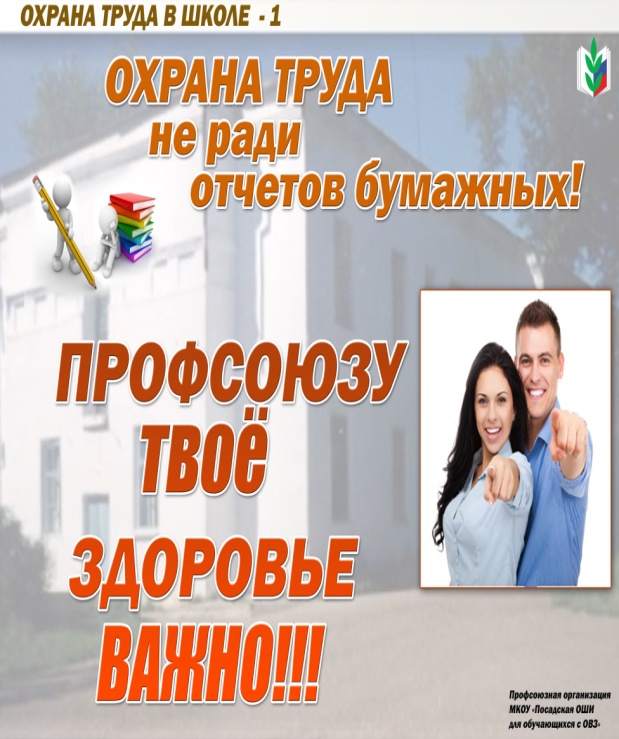 ФИНАНСИРОВАНИЕ мероприятий по охране труда в 2023 год
Количество рабочих мест, на которых проведена СОУТ в отчетном году – 33. 
Всего  по охране труда израсходовано –718,4 тыс. руб:
в т.ч. за счет возврата 20% сумм страховых взносов из ФСС – 0,00 тыс.руб.
израсходовано средств:   специальная оценка условий труда -39.6 тыс.руб.;                                      
средства индивидуальной защиты    - 9,7  тыс. руб.; 
медосмотры  - 605.3 тыс.руб.; 
обучение по охране труда   -  64,5 тыс. руб.;
Фестиваль спорта, как одно из направлений здоровьесбережения работников
Соревнование по волейболу – 2023г.
Волейбол  -2023г.
Шахматы  -  2023г.
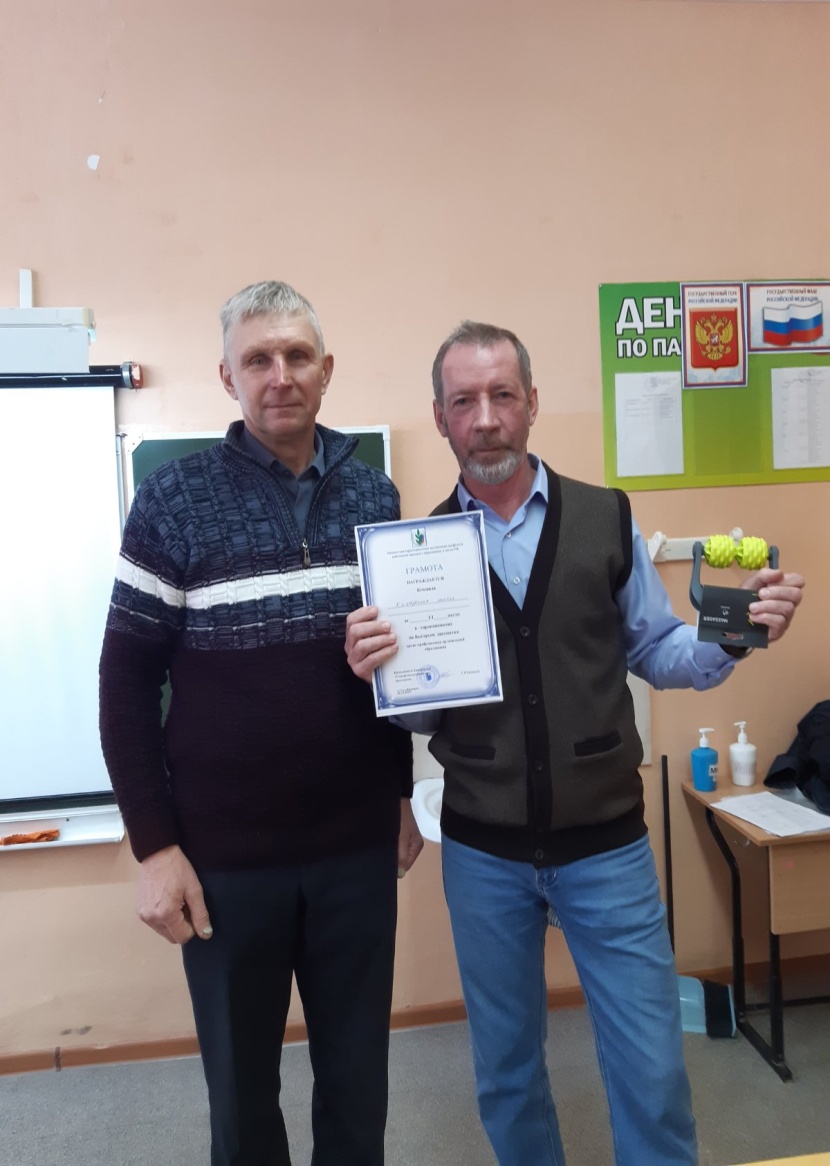 Теннис  -  2023г. Участники соревнований
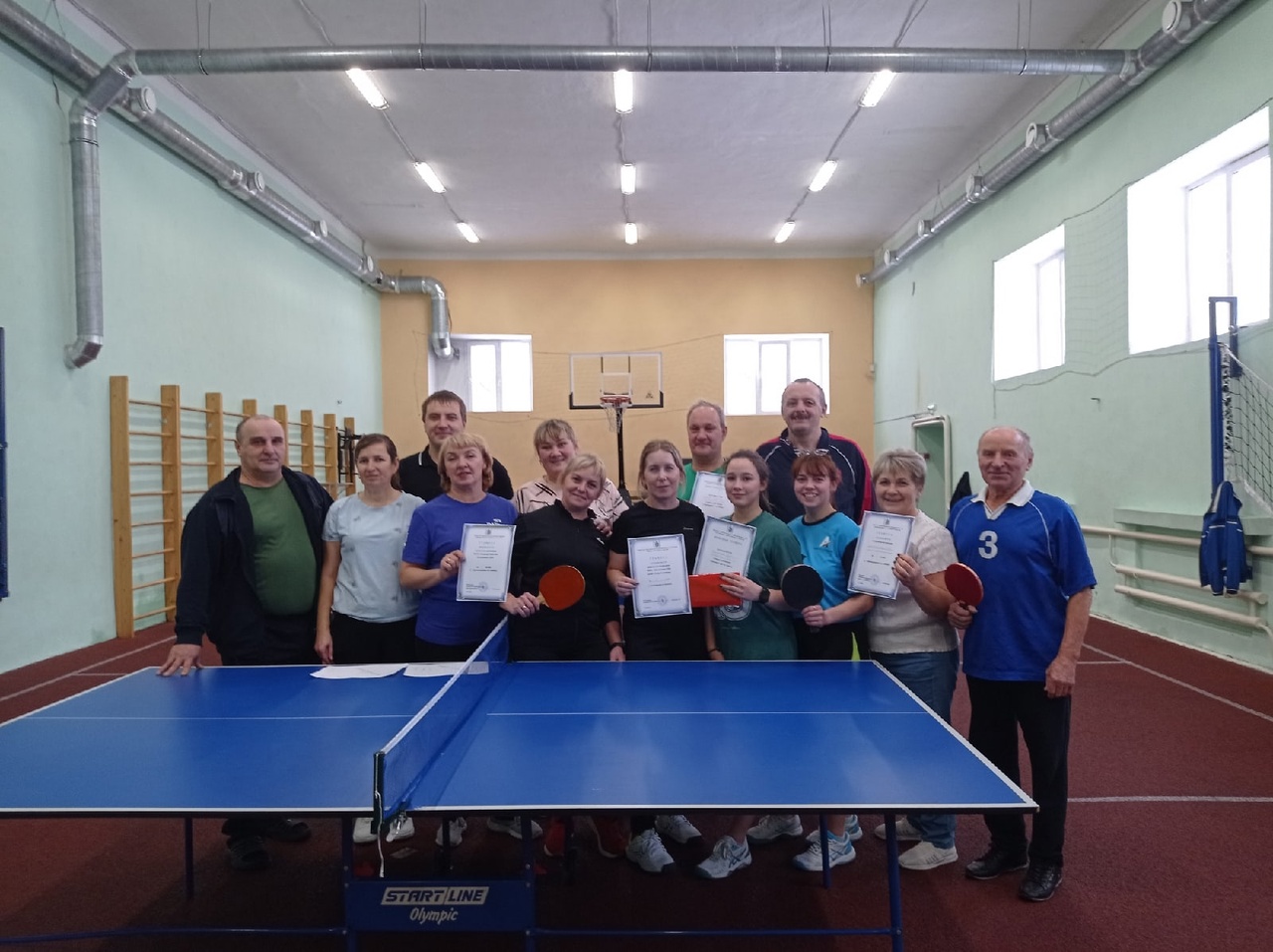 УЧАСТНИКИ  ИНТЕЛЛЕКТУАЛЬНОЙ   ИГРЫ -  2023 год
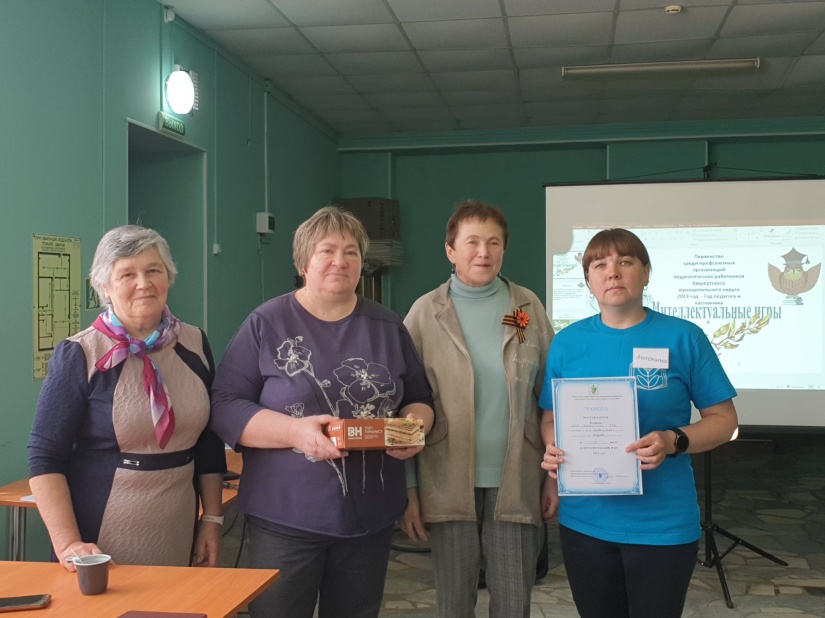 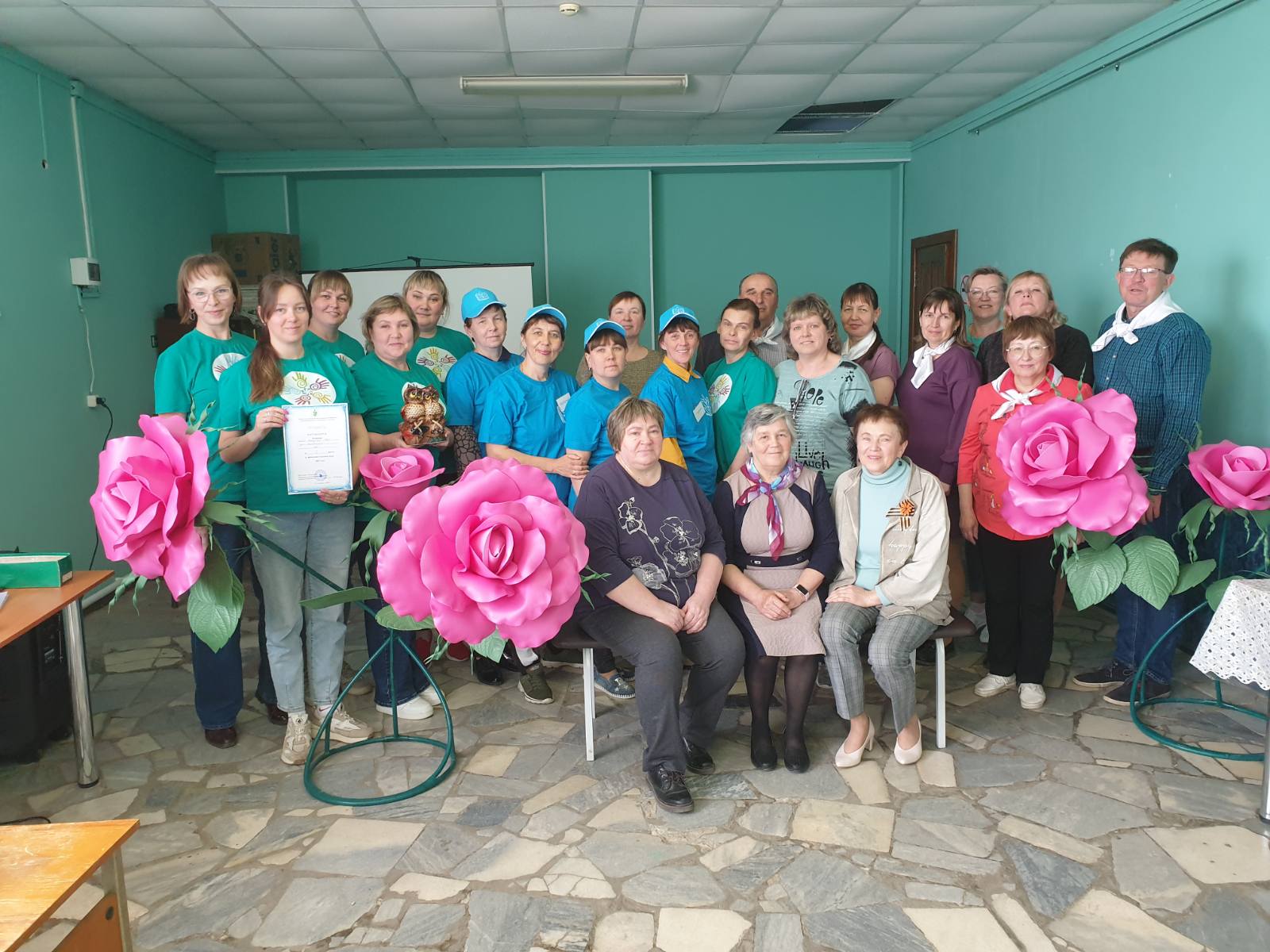 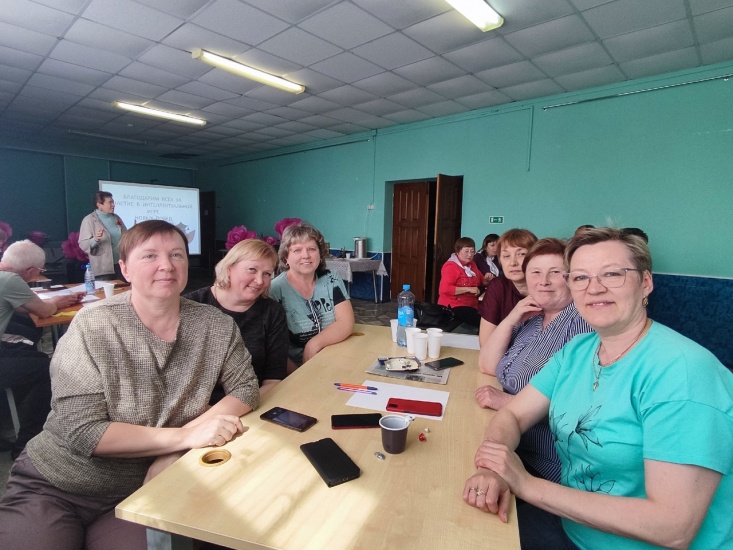 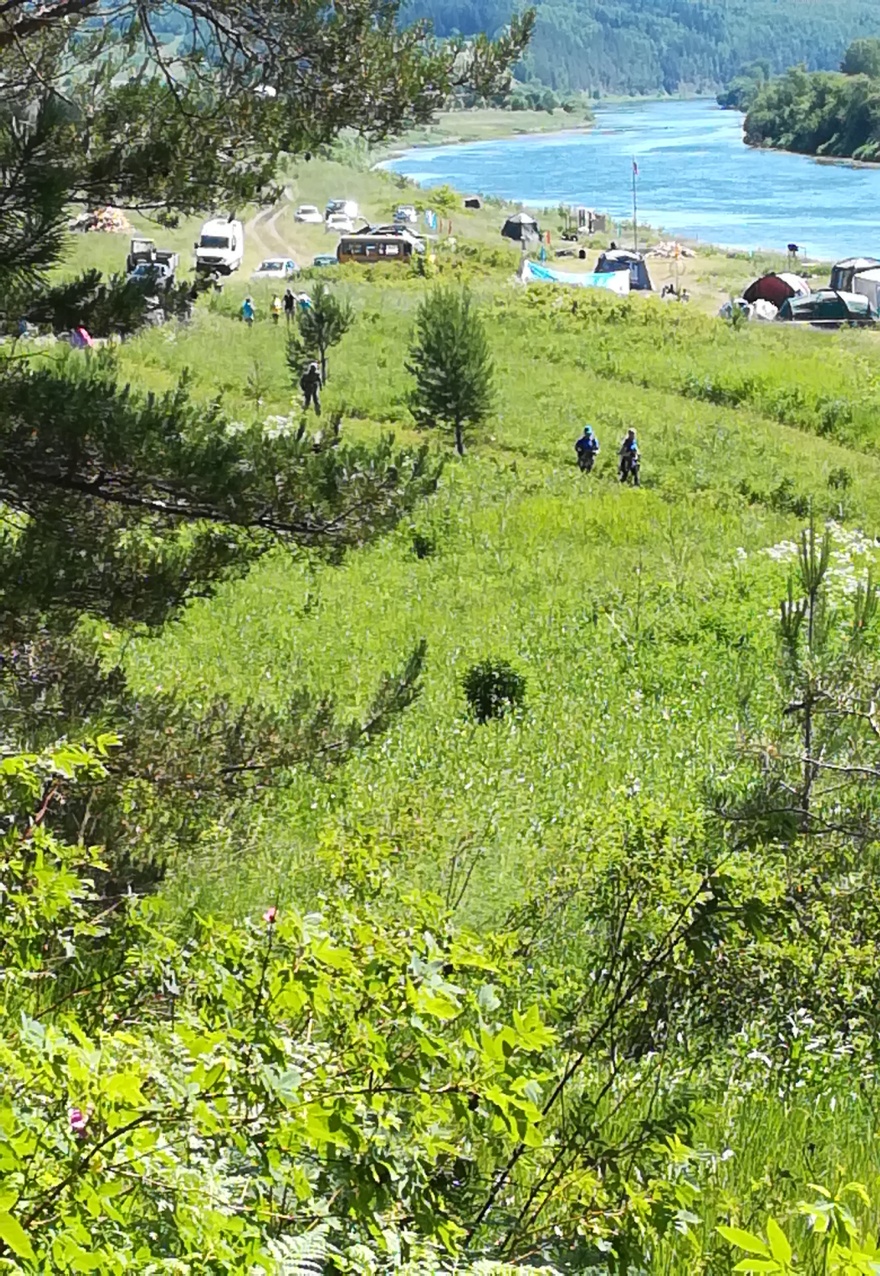 Фестиваль спорта
Туристический слет. 
Урочище «Лобач»
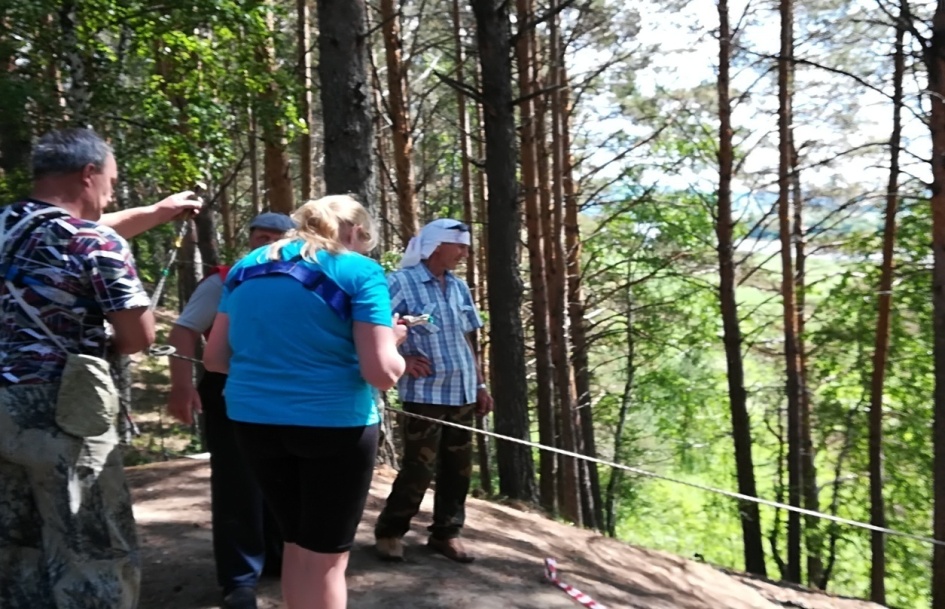 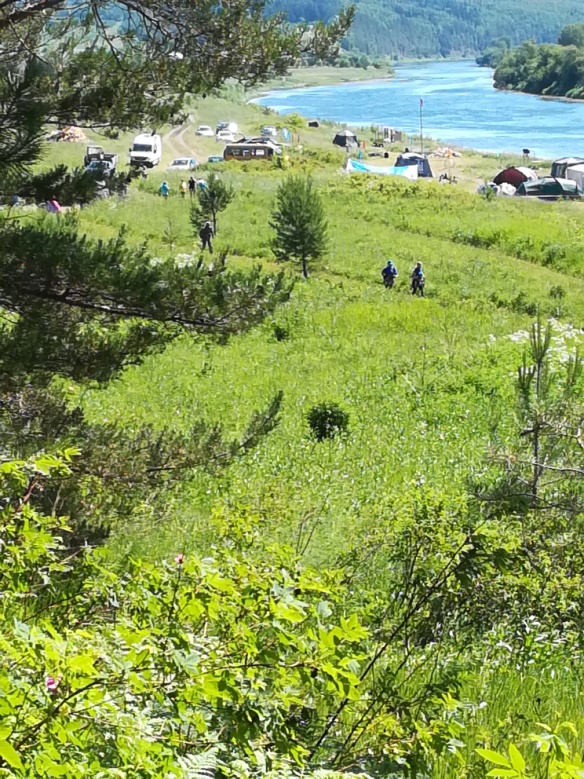 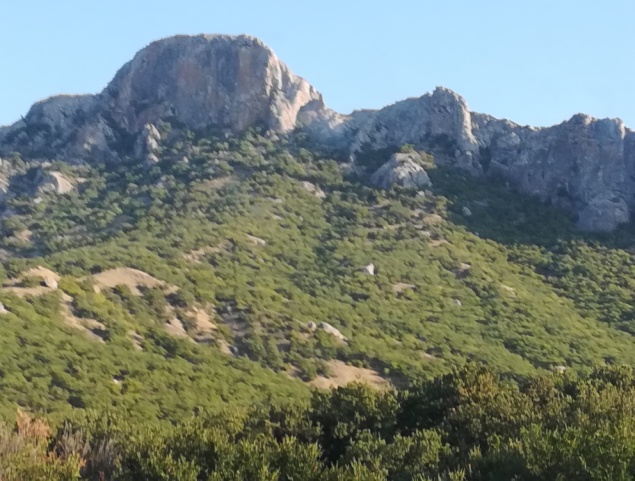 Конкурс «Учитель года» –2023 год                                            2023 год
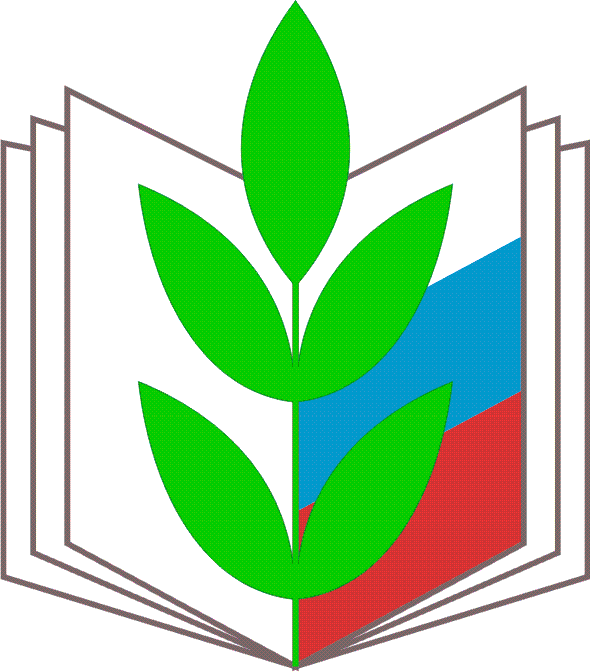 УЧИСЬ С ПРОФСОЮЗОМ!
РАЗВИВАЙСЯ С ПРОФСОЮЗОМ!
Традиция Конкурса «Учитель года» живет….
Профсоюзная организация отмечает участников конкурса ценными подарками
Призеры:
Потеряева К.А.
Падерина З.П.
Старцева Л.П.
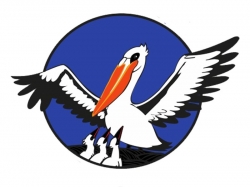 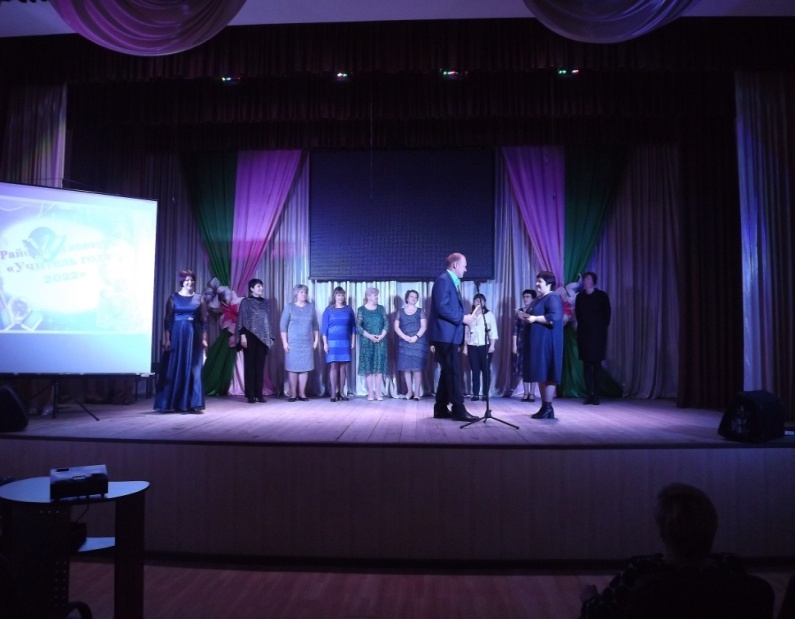 Почетной грамотой Пермского крайсовпрофа следующих членов профсоюза:
Почетной грамотой Пермского крайсовпрофа
.
Желтовских Любовь Дмитриевну – директора МКОУ «Посадская ОШИ для обучающихся с ОВЗ», члена профсоюза -  за активное участие в жизни профсоюзной организации, высокую степень ответственности в защите интересов работников, преданность профсоюзному сообществу.


Стругову Людмилу Владимировну – учителя русского языка и литературы, члена профсоюза МБОУ «Кишертская СОШ имени Л.П.Дробышевского» - за 
за многолетний плодотворный труд на благо профсоюзного сообщества, активную работу  и личное участие в жизни территориальной организации профсоюза.
Благодарностью Пермского Крайсовпрофа

Редькину Ларису Юрьевну – учителя русского языка и литературы, председателя первичной профсоюзной организации МБОУ «Кишертская СОШ имени Л.П.Дробышевского» - за личное активное участие в жизни профсоюзной организации, преданность профсоюзному сообществу.


Вятченину Марину Ивановну – директора, члена профсоюзной организации МБОУ «Кишертская СОШ имени Л.П.Дробышевского» - за личное активное участие в жизни профсоюзной организации, высокую степень ответственности в представлении интересов организации в мероприятиях окружного уровня.
- Почетной грамотой Краевой организации профсоюза
1.Яковлеву Елену Александровну, учитель истории и обществознания МБОУ «Кишертскя СОШ имени Л.П. Дробышевского», члена профсоюза  за активное участие в жизни профсоюзной организации на уровне территориальной организации, преданность профсоюзному движению.

2. Потеряева Алексея Васильевича, учителя физической культуры МБОУ «Кишертская СОШ имени Л.П. Дробышевского», члена профсоюза, опытного, грамотного профессионала - за развитие волейбольного и туристического направлений деятельности среди профсоюзных организаций округа, личное активное участие в «Фестивале спорта» на уровне территориальной организации.

3.  Копцеву Ольгу Михайловну -  учителя начальных классов, члена профсоюза МБОУ «Кишертская СОШ имени Л.П.Дробышевского»  -  за многолетний плодотворный труд и активную работу в профсоюзе, активное участие во всех мероприятиях, проводимых профсоюзом.
1.Сидорову Наталью Анатольевну, специалиста по охране жизнедеятельности коллектива МБОУ «Кишертская СОШ имени Л.П. Дробышевского», члена профсоюза - за ответственное отношение по созданию безопасных условий труда и отдыха работников, активное участие в жизни профсоюзной организации.


2.Егорову Татьяну Михайловну  - завуча, члена профсоюза  МКОУ « Посадская ОШИ для обучающихся с ОВЗ» - за активное участие в жизни профсоюзной организации, преданность профсоюзу и поддержку профсоюзного движения.
Благодарностью Краевой организации профсоюза
НАГРАЖДЕНИЕ  ЧЛЕНОВ   ПРОФСОЮЗА
Награждены  грамотами ТО профсоюза работников народного образования члены профсоюза:


 МБОУ «Кишертская СОШ имени Л.П.Дробышевского» п.Кордон
За многолетний добросовестный труд, профессионализм, поддержку и 
преданность профсоюзному движению  -
Коурова Марина Николаевна,  Мокроусова Ирина Николаевна,  Потеряева Татьяна Владимировна, Костылева Любовь Агафоновна.


Члены профсоюза МКДОУ « Посадская ОШИ для обучающихся с ОВЗ» -  За активное участие в жизни профсоюзной организации, личный вклад

 Лозко Мария Алексеевна,  Атауллина Марина Рафиковна

Основание: Решение Президиума ТО профсоюза от 09.06.2023г.  № 31
Обучение, методическая помощь с участием специалистов Крайкома профсоюза: 1.  О деятельности профсоюза работников образования в современных социально-экономических условиях.Заместитель председателя Крайкома профсоюза  -  Шелатонова Татьяна Николаевна2. Профсоюз «+» - дополнительные бонусы для членов профсоюза.Главный специалист по социально-экономическим вопросамобщего образования Крайкома профсоюза -  Киселева Ирина Васильевна
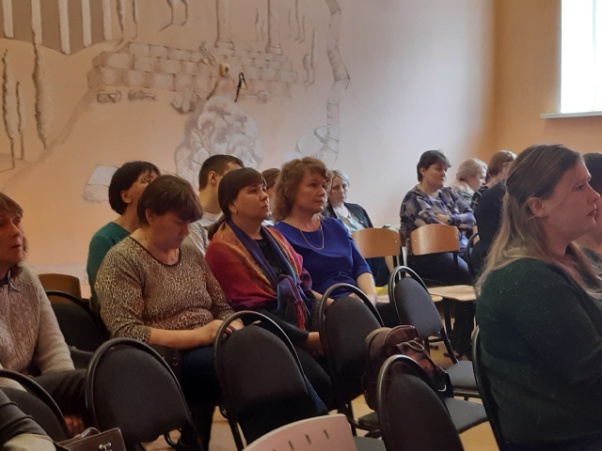 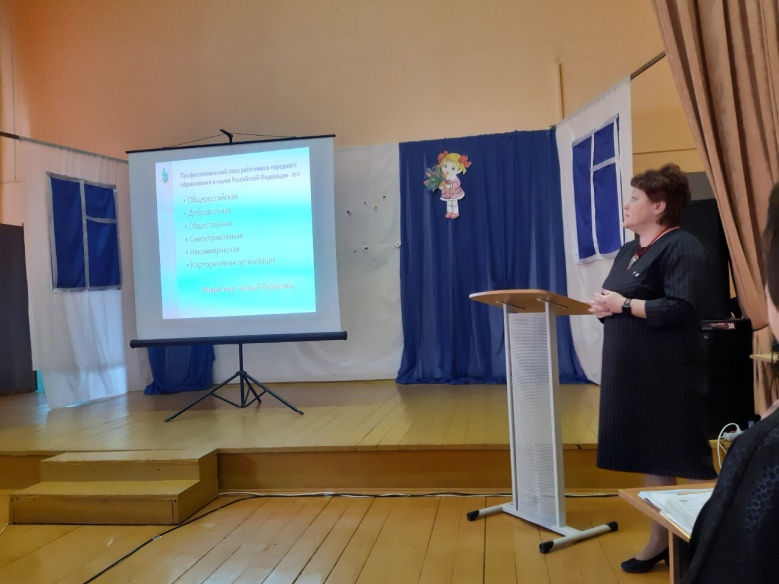 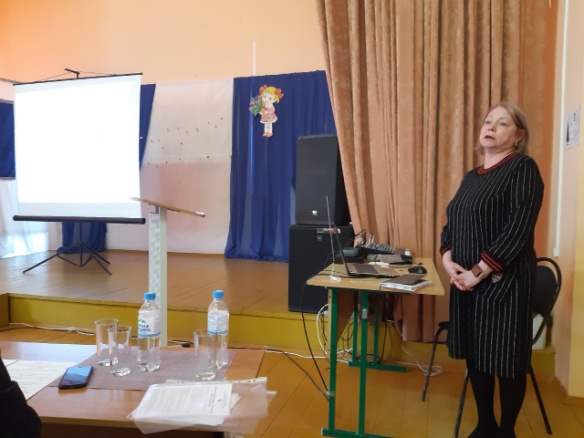 Участие в работе ассоциации «СОГЛАСИЕ»
1.Февраль– выездное .
Место проведения: Пермский район, МОАУ Сылвенская средняя школа имени В.Каменского». Тема:  « О роли первичной профсоюзной организации в создании комфортной обстановки труда и отдыха членов коллектива»
- отв.  Лядова Ольга Николаевна, председатель ТО профсоюза Пермского района.
Май -  выездное.
  Кунгурский район, г. Кунгур. Тема: « Из опыта работы Совета молодых педагогов по созданию профсоюзного сообщества молодых, повышению профессионального роста, содействию личностного роста участников, соответственно их индивидуальных потребностей».
- отв. Поскина Татьяна Александровна, председатель ТО профсоюза Кунгурского района, г.Кунгура.
 
4. Октябрь– в режиме онлайн
Кишертский район. Тема : « О совместной работе администрации образовательных организаций и уполномоченных по охране труда в обеспечении безопасных условий труда и отдыха работающих».
- отв. Ермакова Татьяна Николаевна, председатель ТО профсоюза Кишертского муниципального округа.
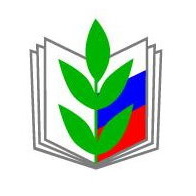 УЧАСТИЕ В ПроектАХ Профсоюза
«Путешествуй с Профсоюзом!»
«Учись с Профсоюзом!»
«Отдыхай с Профсоюзом» (театры, кино, концерты, цирк)
Плюсы: региональные проекты, экономия семейного бюджета, сотрудничество, совместные проекты.
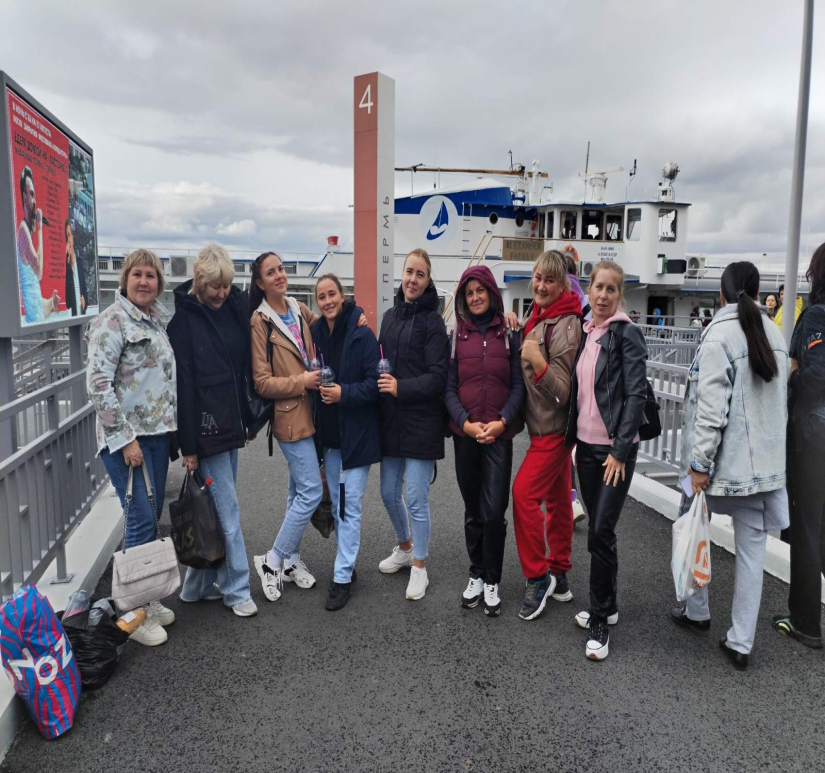 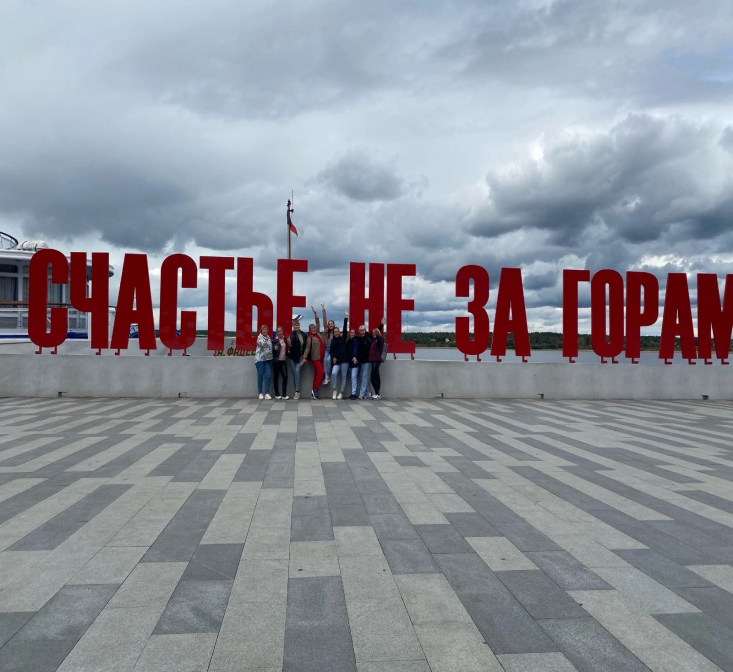 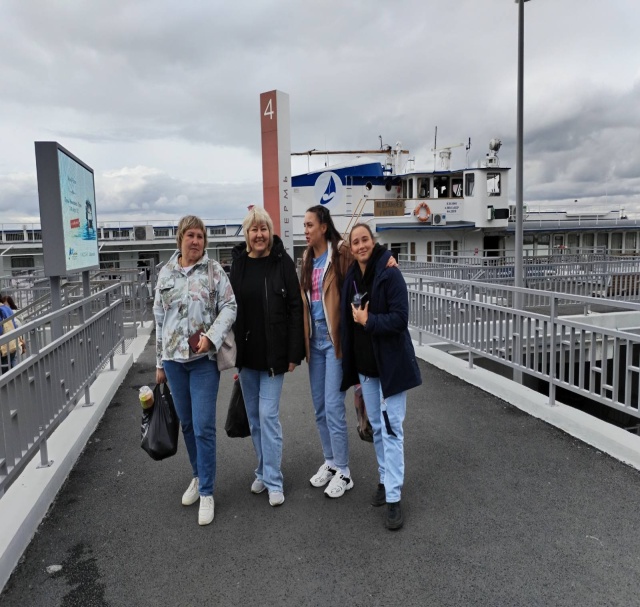 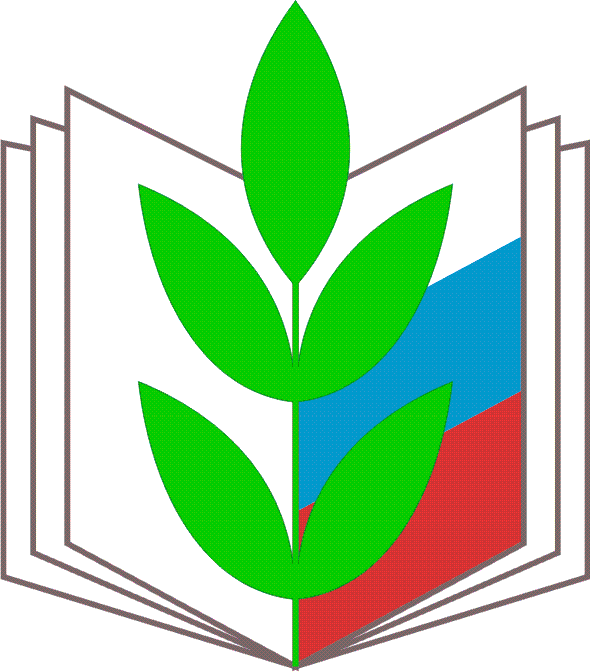 Электронный профсоюзный билет
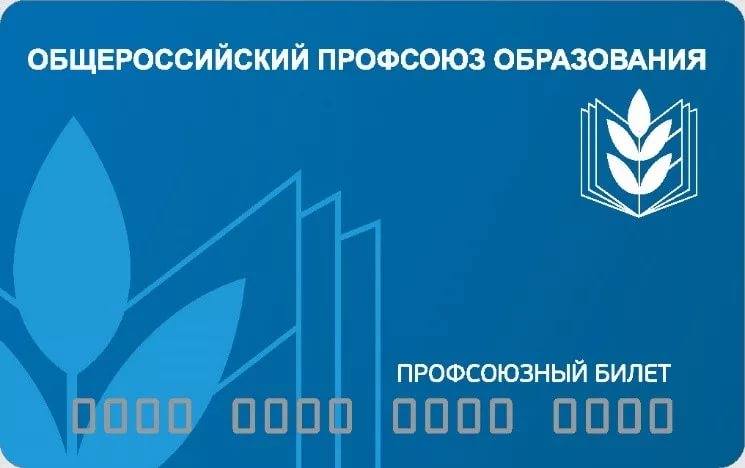 +
Профкардс- Мир скидок и выгодных предложений для членов профсоюза
Ваш электронный профсоюзный билет - пропуск в мир скидок и выгодных предложений. 
     Более 650 интернет магазинов.         Бонус до 30% на Ваш счет. Всего 3 шага!
       
Получите электронный профсоюзный билет в своем профкоме
Зарегистрируйтесь на этом сайте или в мобильном приложении по номеру своего электронного профсоюзного билета
Получайте выгодные предложения и возвращайте живые деньги за каждую покупку до 30%
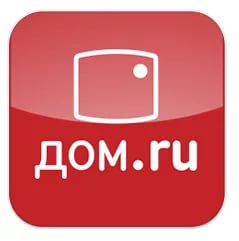 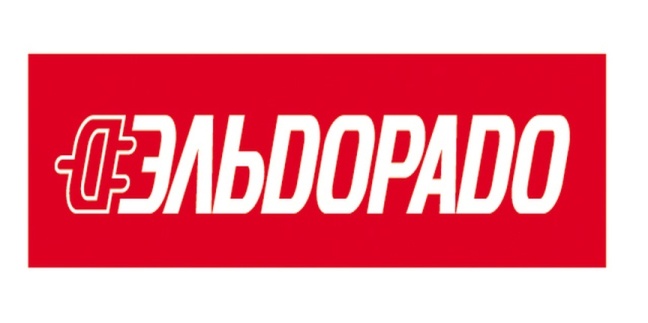 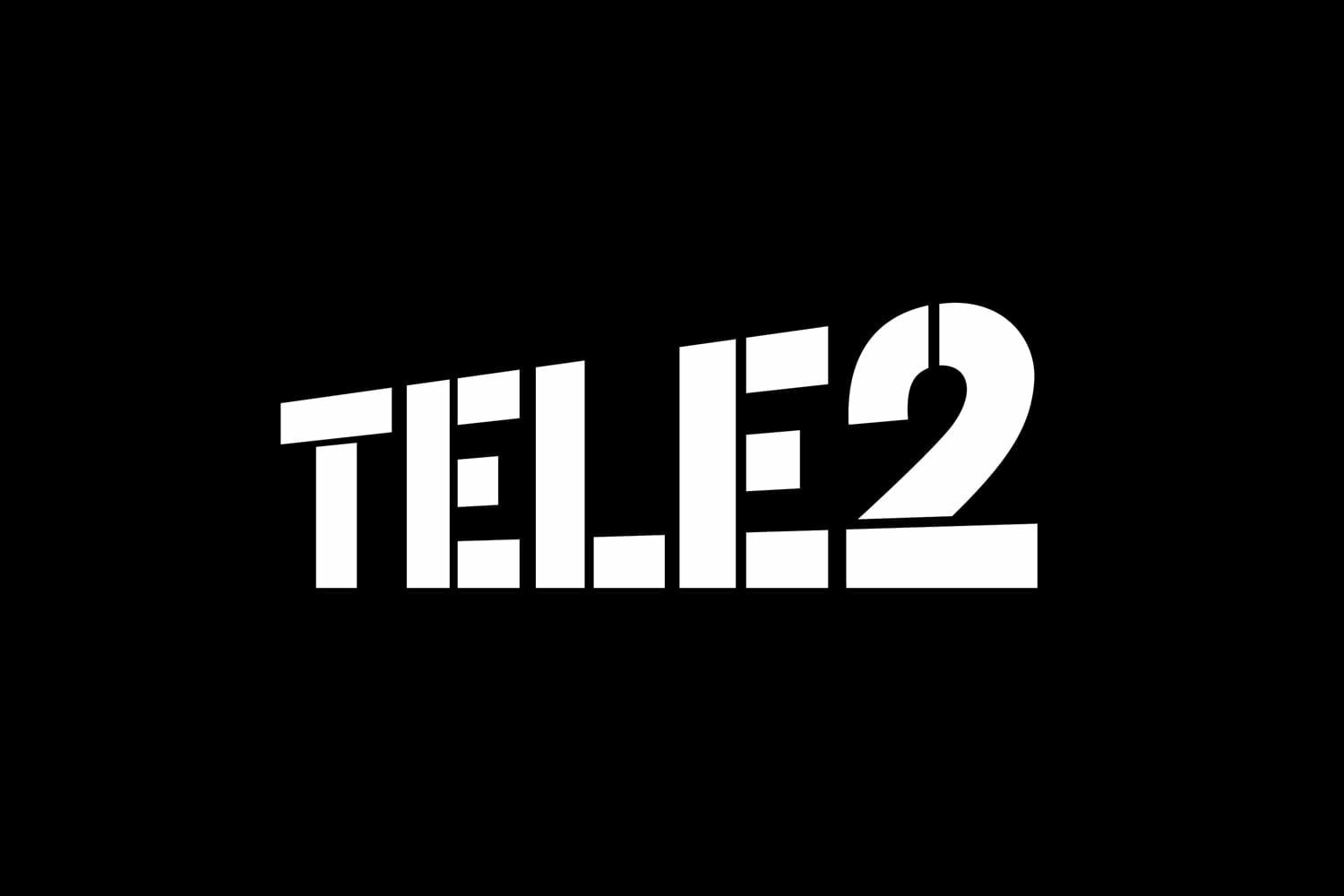 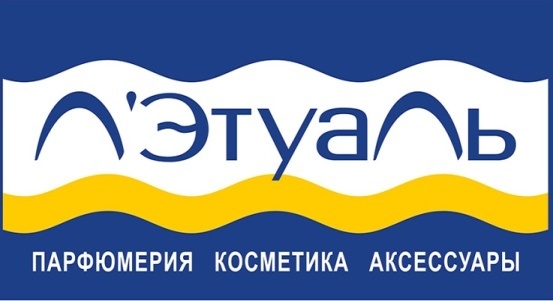 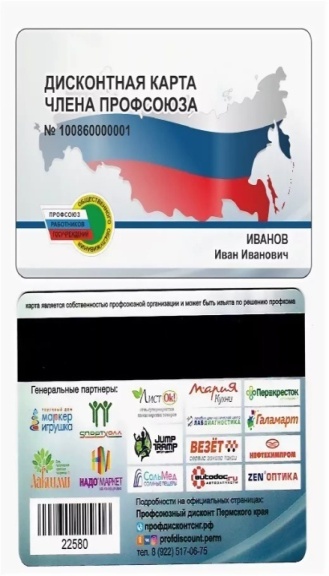 ПРОФСОЮЗОЮЗНЫЙ ДИСКОНТ
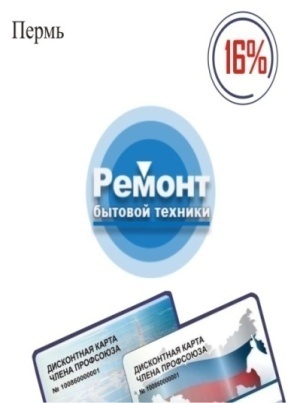 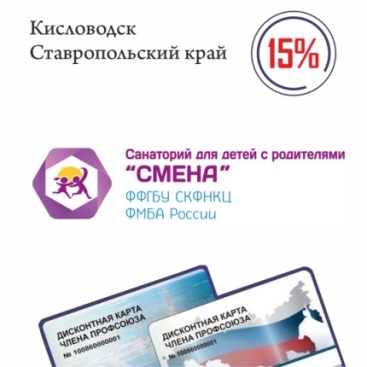 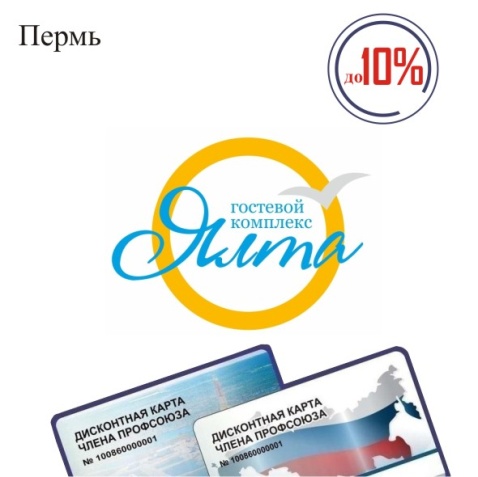 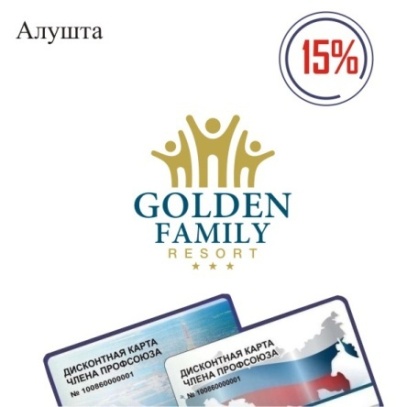 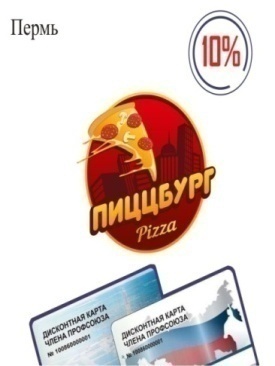 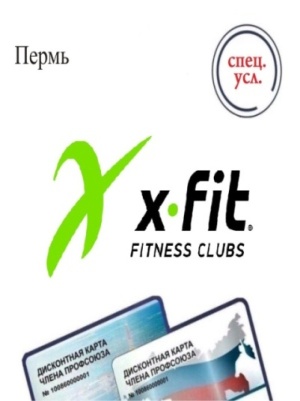 20%
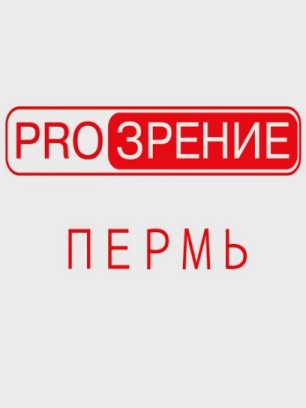 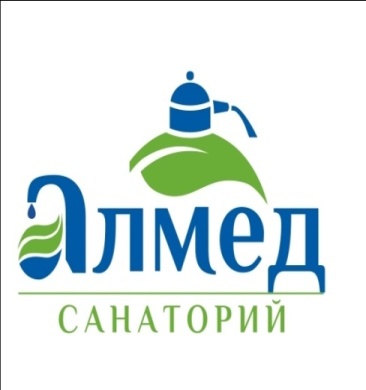 10%
13%
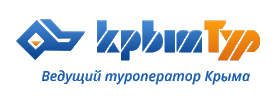 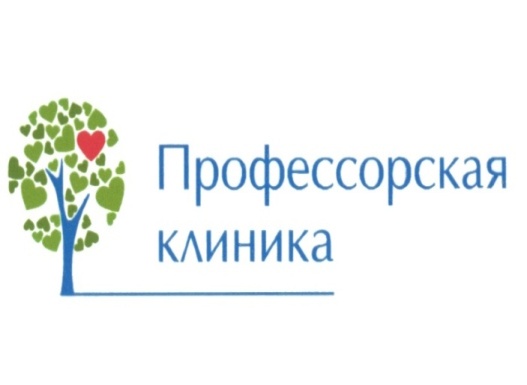 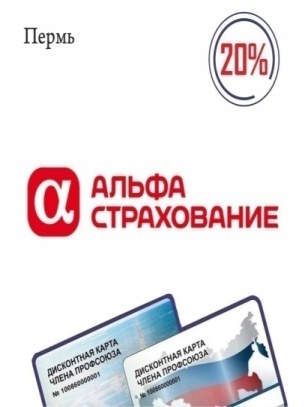 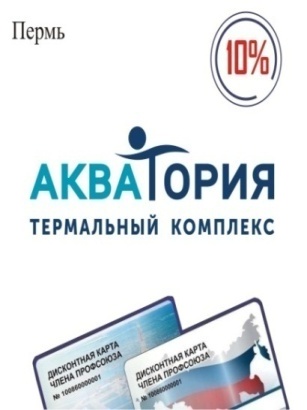 До 40%
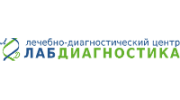 5-10%
https://vk.com/profdiscount.perm
Самые активные – профсоюз Посадской ОШИ для обучающихся с ОВЗ
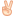 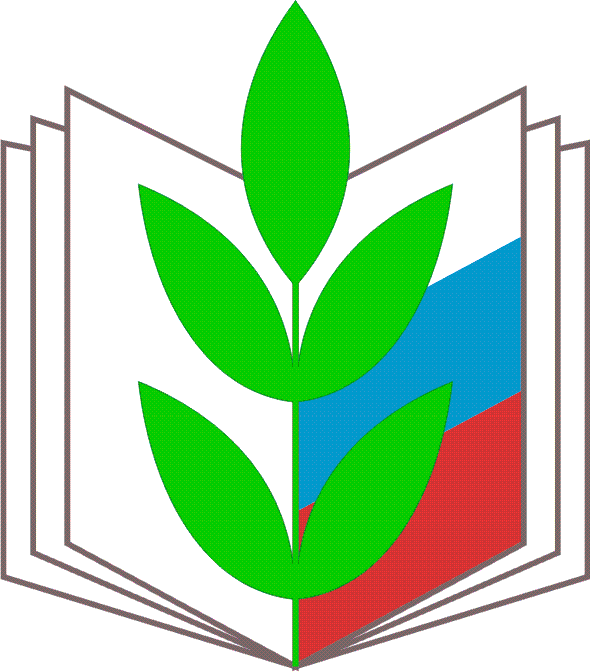 ОТДЫХАЙ С ПРОФСОЮЗОМ!
СКИДКА 20%
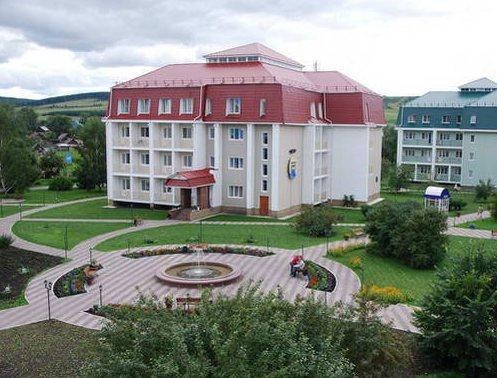 Курорт «Ключи
 1 Человек
10-14
дней
10-14
дней
Санаторий  «Красный Яр»
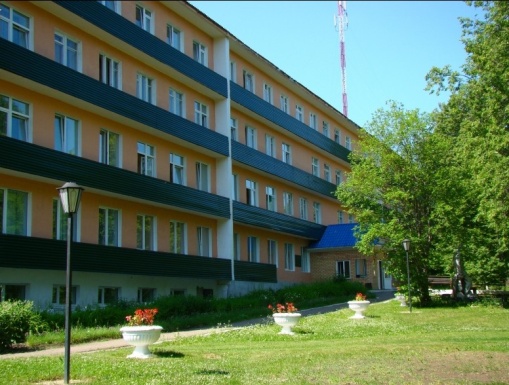 закон о санаторно-курортном лечении – 4 чел.

Члены профсоюза со скидкой 20 % -
4 человека
Санатории ФНПР
 ( сайт profkurort.ru) 
-  0 чел.
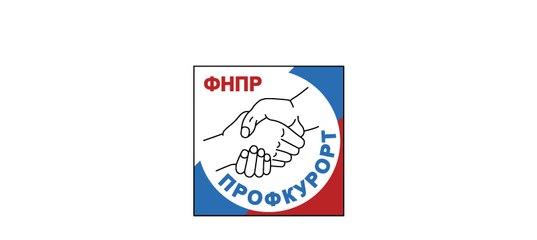 Предновогодняя вечер-встреча в год педагога и наставника для ветеранов педагогического труда – декабрь, 2023 год
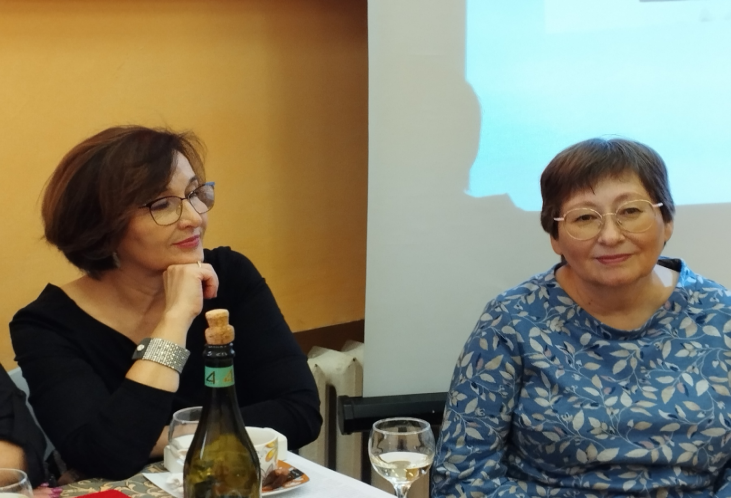 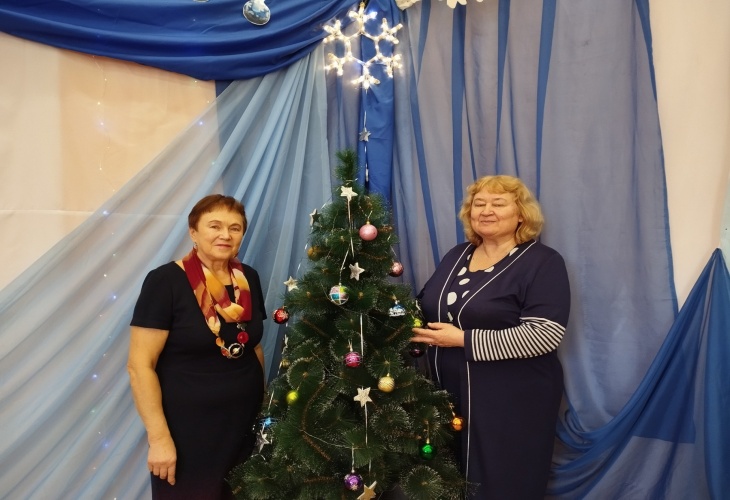 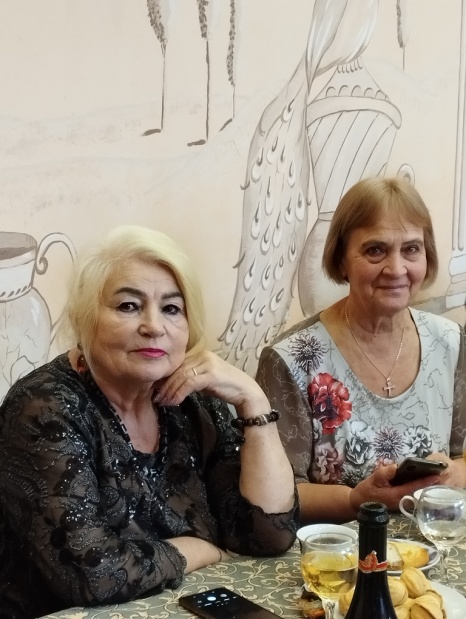 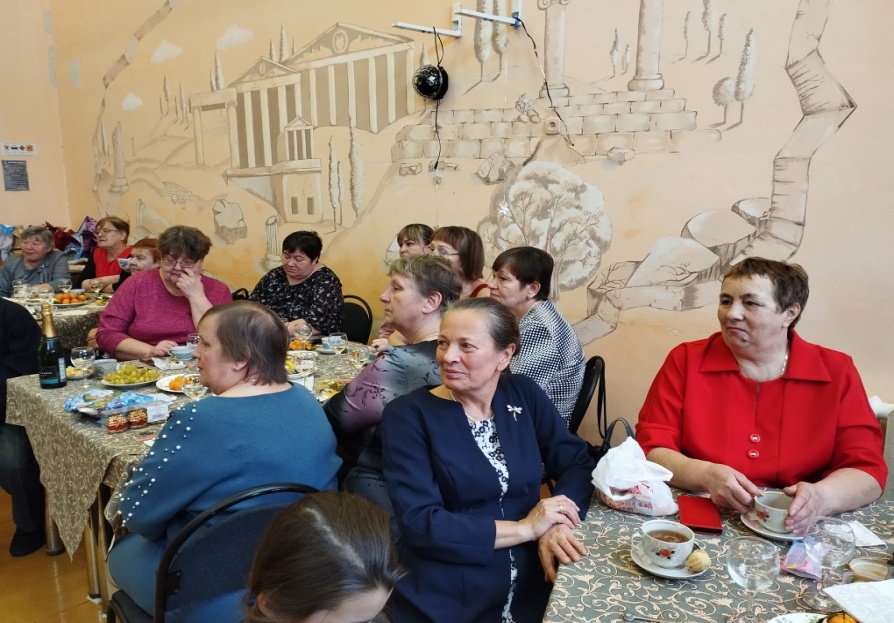 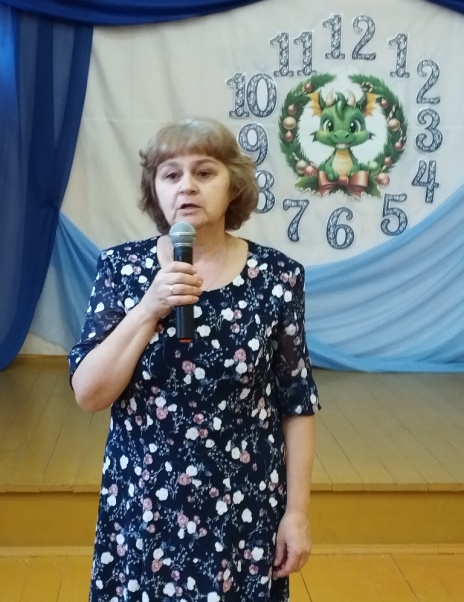 Наше профсоюзное сообщество всегда открыто для вас! Администратор сообщества в Контакте – Шистерова Светлана Николаевна.
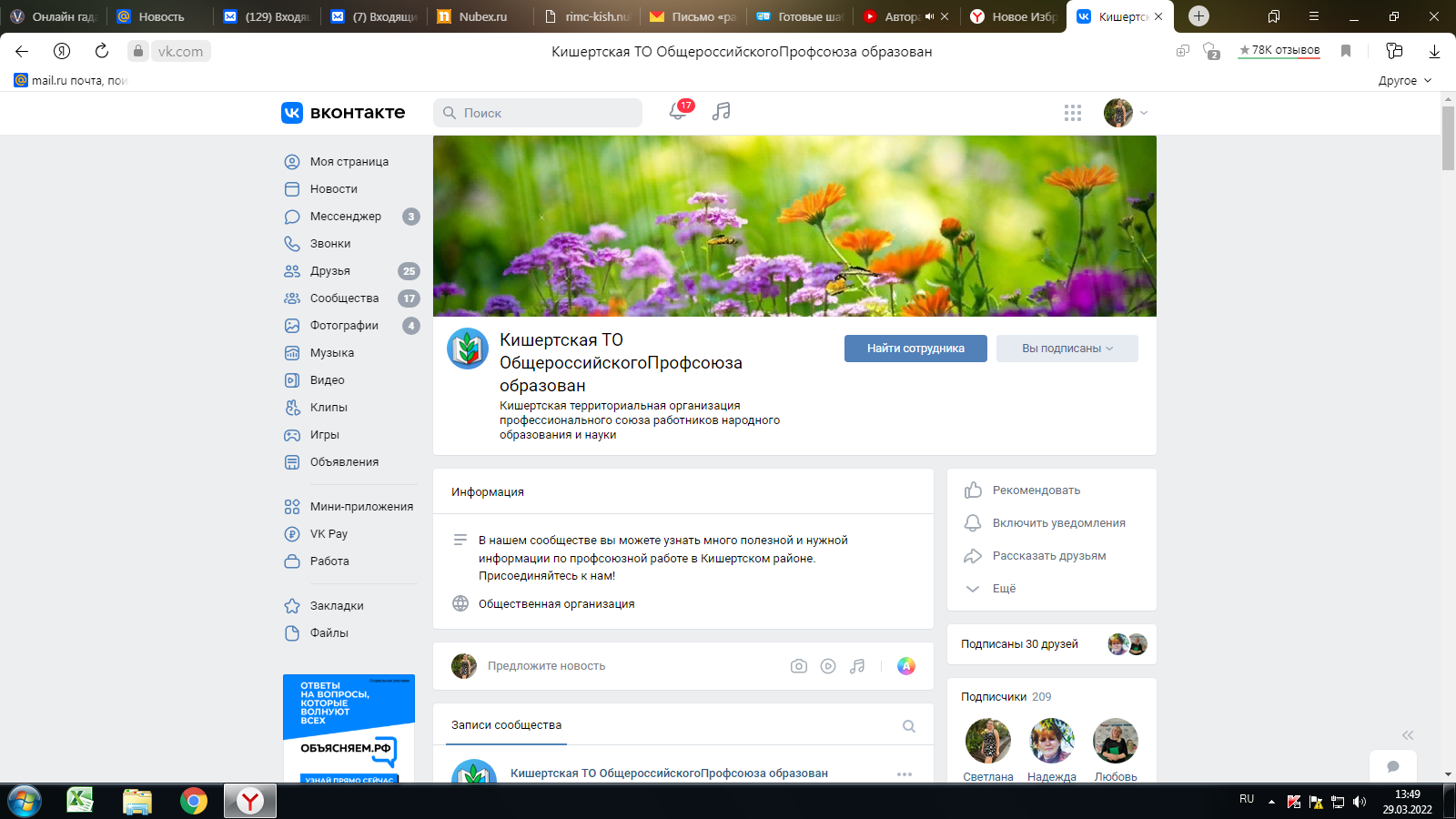 Основные направления деятельности в 2024 году по решению задач совершенствования профсоюзной деятельности на уровне ППО, профгрупп и ТО профсоюза:
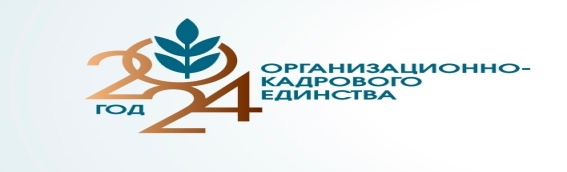 Продолжить выработку навыков взаимодействия внутри профсоюзной работы в условиях новой структуры ТО профсоюза;
Осуществлять поиск и внедрение в практику новых форм работы с  образовательными организациями по увеличению численности профсоюзного сообщества; 
Активизировать участие членов профсоюза, молодых педагогов в разнообразных формах обучения,  конкурсных мероприятиях как  возможности пополнить свое портфолио, повысить профессиональный уровень; расширить возможности участия в бонусной программе «Профсоюз+»
В целях  оптимального использования положений  нормативных, локальных актов профсоюза продолжить их изучение, освоение в практике профсоюзной деятельности;
Совершенствовать взаимодействие с институтами гражданского общества, органами управления сферой образования на уровне округа;
Продолжить работу по формированию потребности в здоровом образе жизни, создании нормального психологического климата в трудовых коллективах;
Включиться в план мероприятий «Года семьи», в большую работу по укреплению организации, особенно в вопросах профсоюзных кадров и актива в процессе проведения отчетно-выборных собраний, отчетно-выборной конференции.
Знаем что профсоюз: протягивает руку помощи!Решает социальные проблемы!Отстаивает права и интересы человека труда!Формирует основные требования к работодателю!Содействует росту заработной платы!Юридически поддерживает и защищает!Знает, что делать!
Чтобы стать счастливым,
заполни руки работой,
сердце – любовью,
разум- целью,
память – полезным знанием,
будущее – надеждой и будь с
Нами в одной команде
С уважением, Председатель ТО профсоюза работников образования
                                                     Татьяна Ермакова